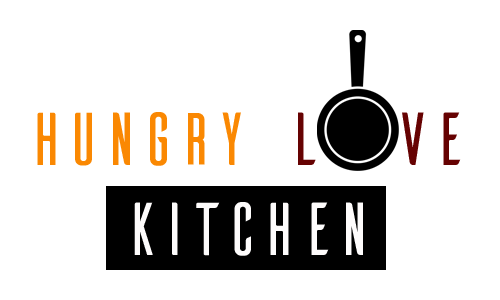 CLASSIC AND DELICIOUS FOOD
1-800-123-4567
www.hungrylovekitchen.com
CLASSIC AND
CHEESY BURGER
Classic and cheesy burger filled with vegetables and creamy garlic sauce to satisfy your cravings.
$10
CLASSIC AND
BUTTER CAKE
Our blue berry butter cake recipe makes a great taste for your cravings.
$10
DOUBLE COMBOLUNCH DEAL 01
Order our coconut milk fish served together with delicious strawberry cake filled with milk and honey.
$20
DOUBLE COMBOLUNCH DEAL 02
Satisfy your craving filled with healthy sweets.  Served different kinds of fruit salads.
$20
SWEET & HEALTHY COMBO
Enjoy your sweet and healthy combo meal. Hot cake with strawberry creamy sauce wit blue berries on top served with shark’s fin.
$20
Enjoy these super delicious meal for your family good for dinner.  (Coconut milk first, fried chicken ball and fresh fruit salad)
$20
TRIPLE DINNER DEAL 01
Enjoy these super delicious meal for your family good for dinner.  (Coconut milk first, fried chicken ball and fresh fruit salad)
$20
TRIPLE DINNER DEAL 02
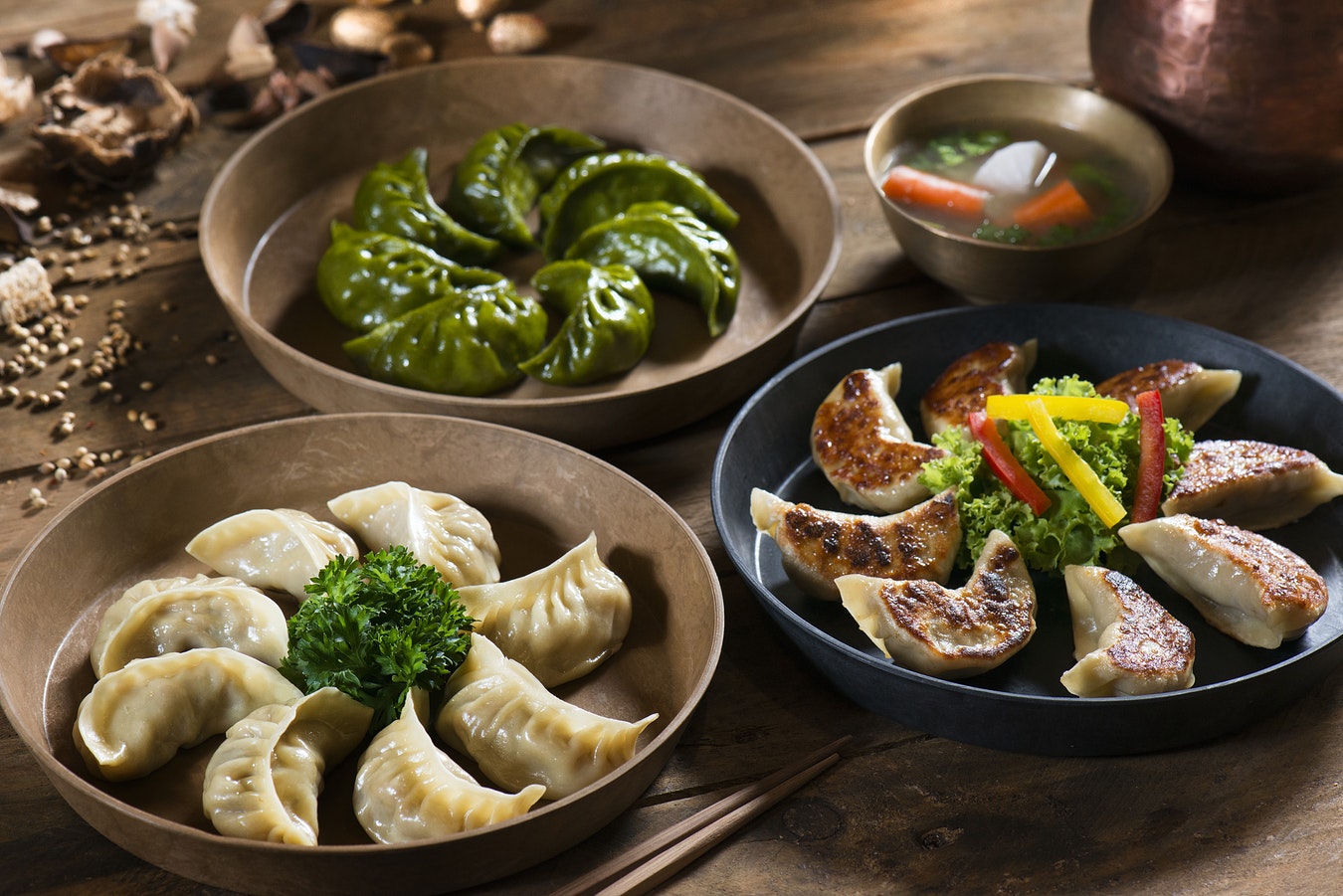 DOUBLE COMBODINNER DEAL 01
$15
Enjoy these super delicious meal for your family good for dinner.  (Fresh fruit salads with spicy shark fin’s)
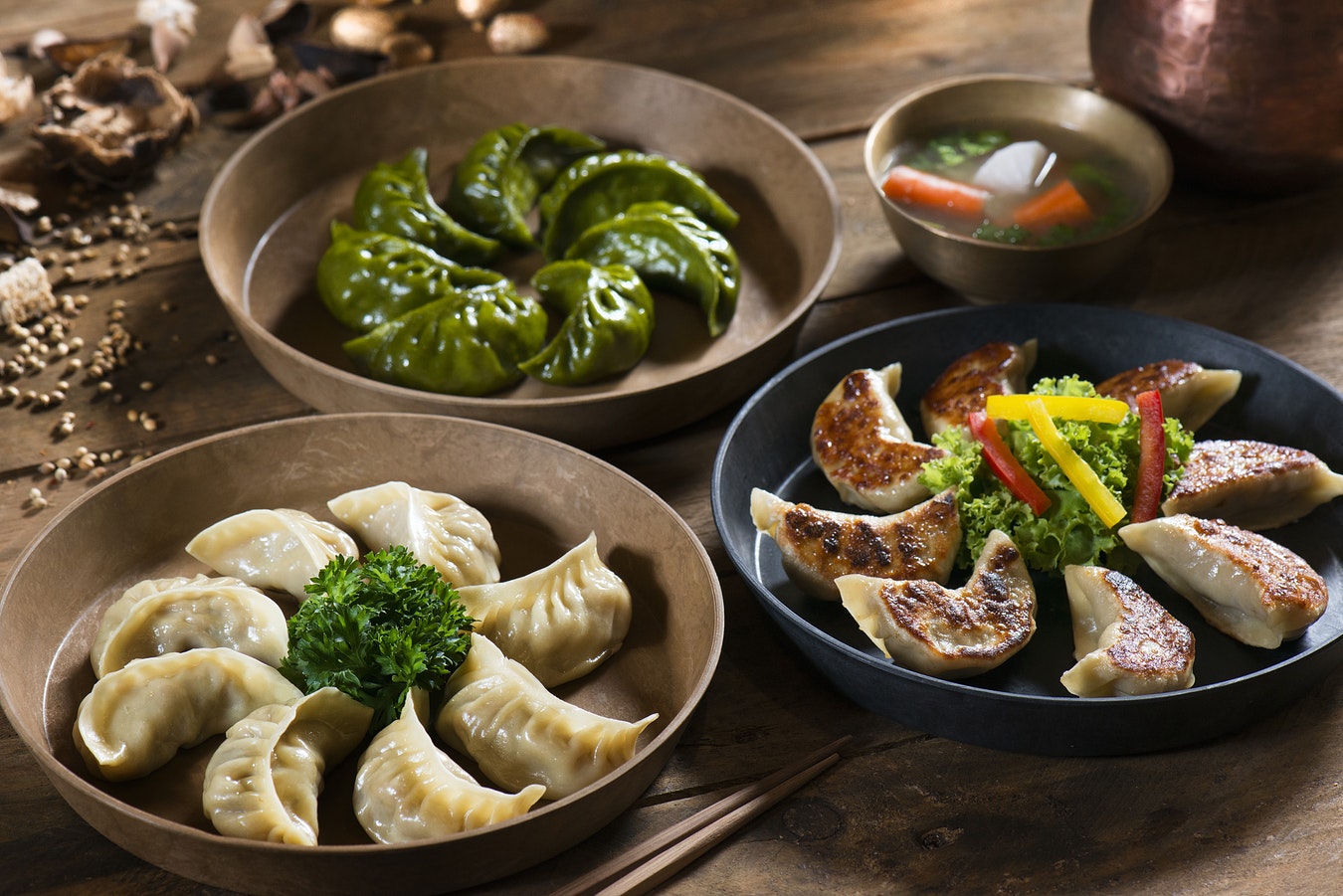 DOUBLE COMBODINNER DEAL 02
$20
Enjoy these super delicious meal for your family good for dinner.  (Fresh fruit salads with spicy shark fin’s) with bottomless iced tea.
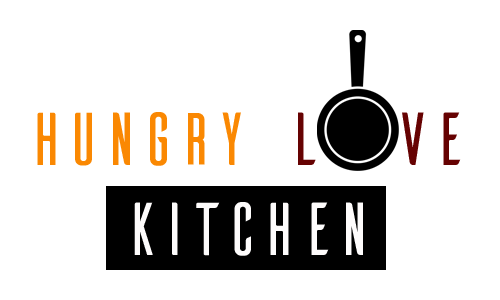 CLASSIC AND DELICIOUS FOOD
1-800-123-4567
www.hungrylovekitchen.com